Learning intention: To use division methods.

÷
This means ‘divide by’, which is similar to sharing.
For example:
6 ÷ 2 =
This means 6 divided by 2. 
This is the same as 6 shared into 2 groups.


6 ÷ 2 =
a
The amount being divided				     The number of groups
or shared
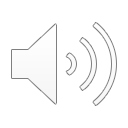 For example:
Joe has 6 toys. Joe and Suki share them equally. How many toys do they each get?
6 ÷ 2 =
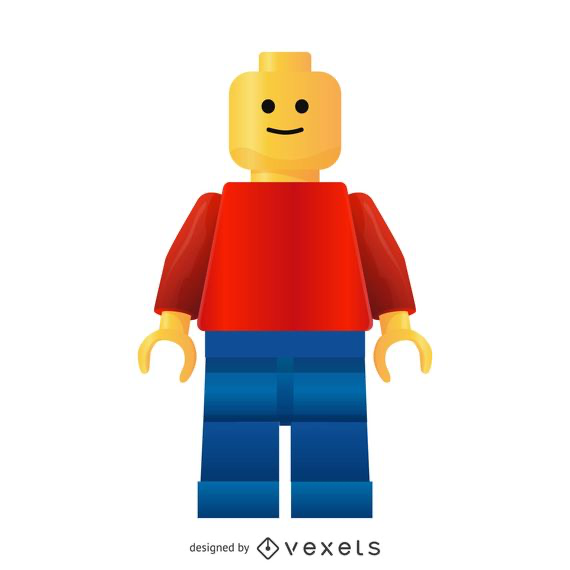 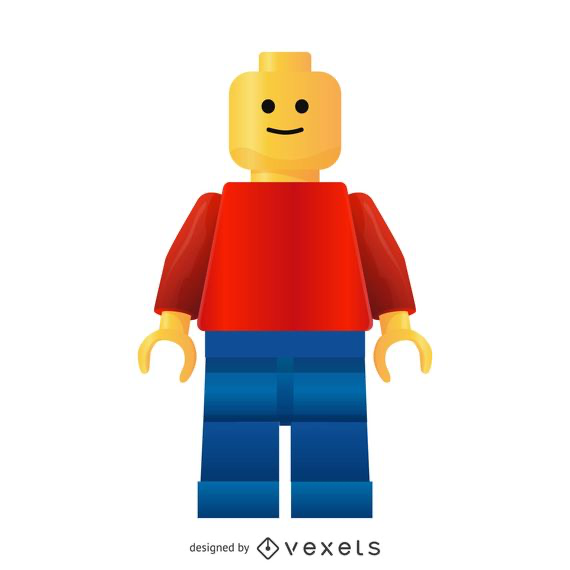 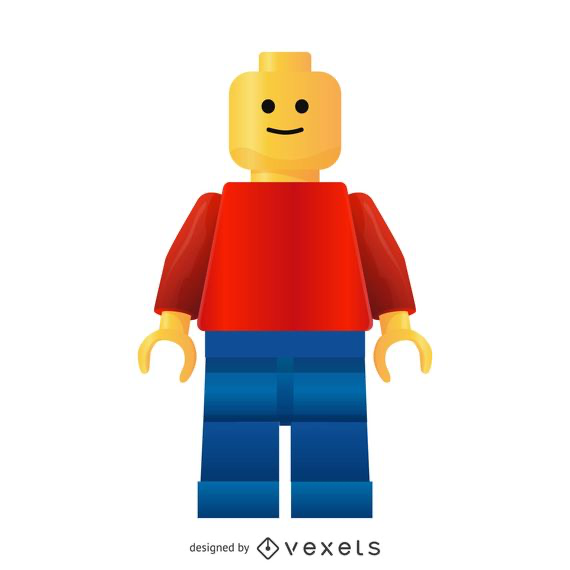 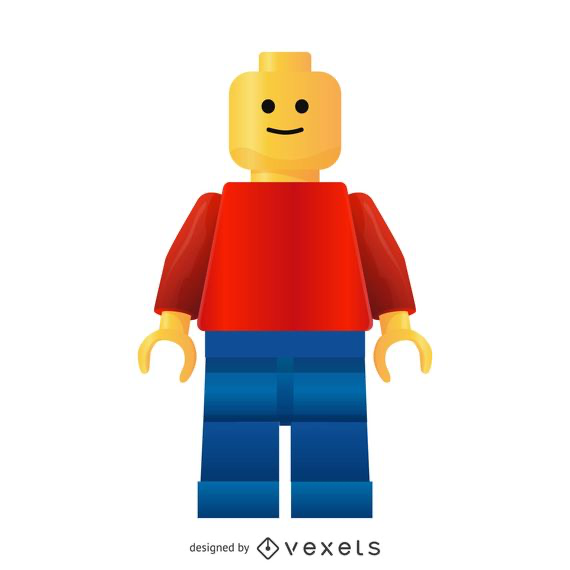 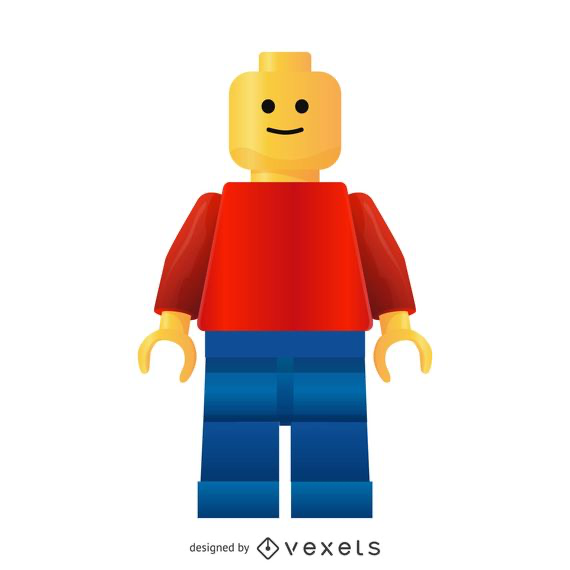 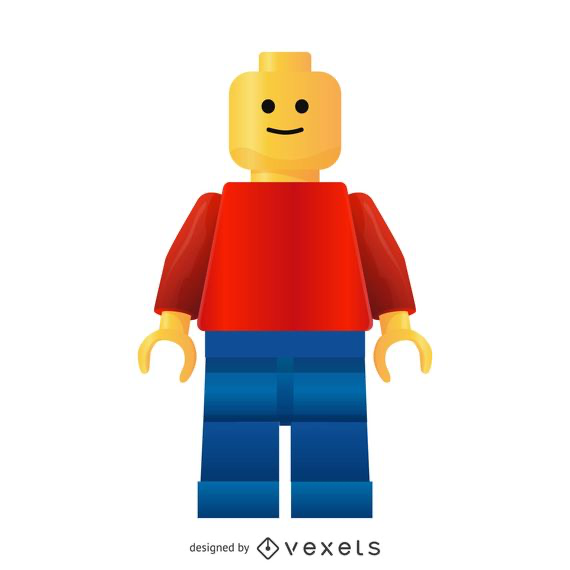 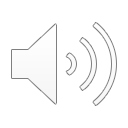 For example:
Joe has 6 toys. Joe and Suki share them equally. How many toys do they each get?
6 ÷ 2 =
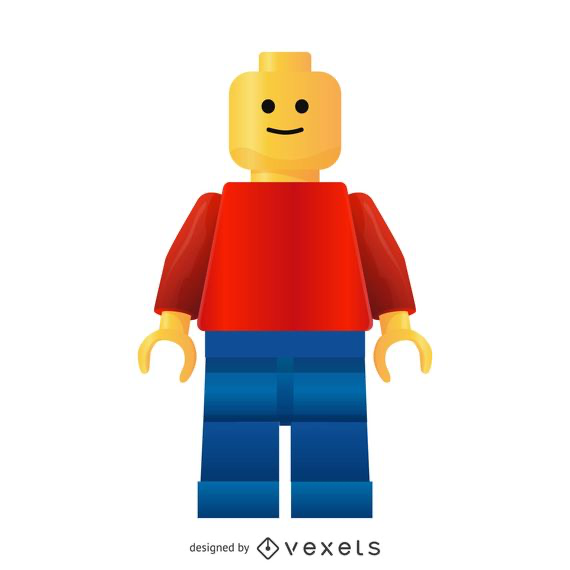 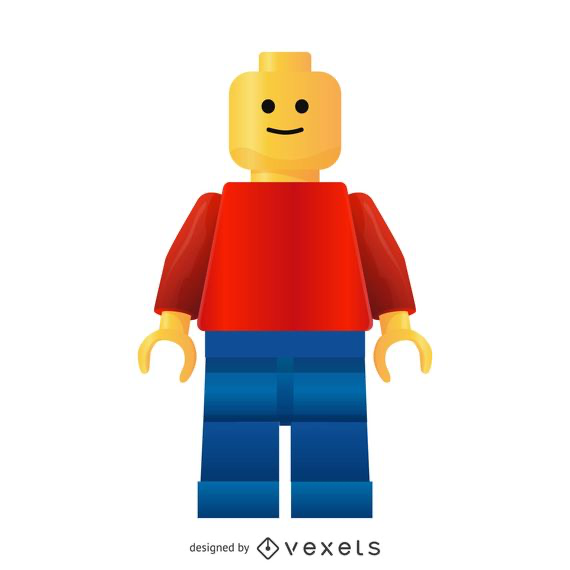 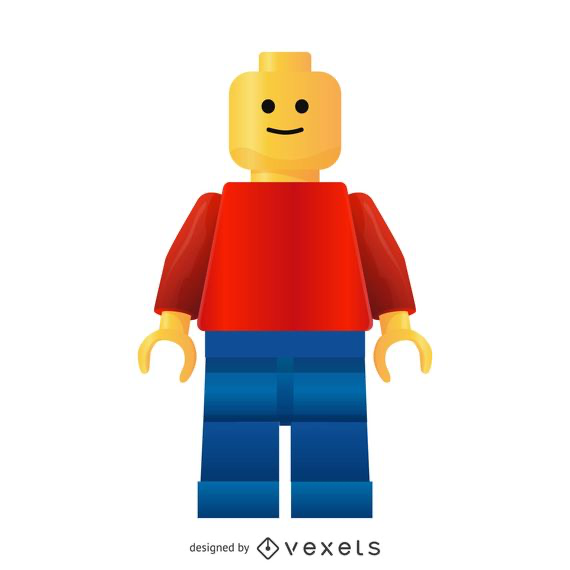 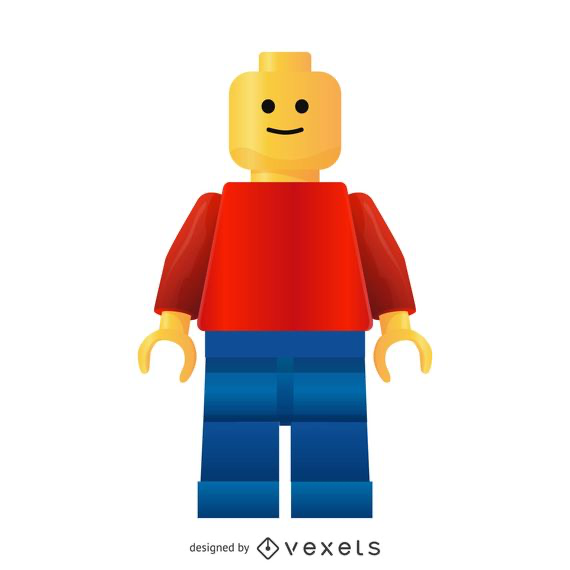 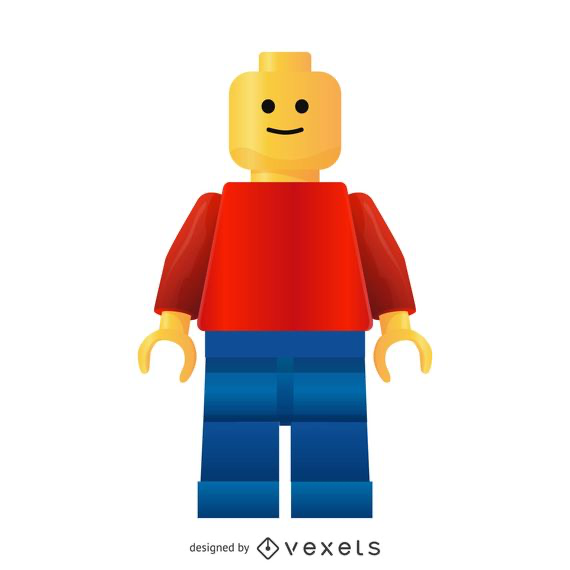 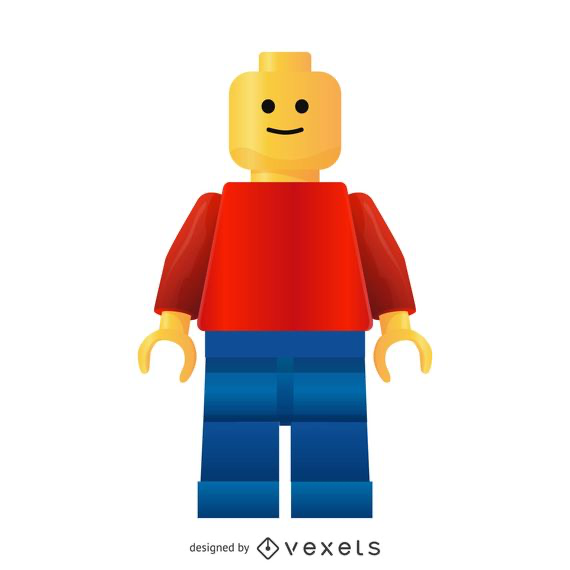 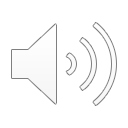 For example:
Joe has 6 toys. Joe and Suki share them equally. How many toys do they each get?
6 ÷ 2 =
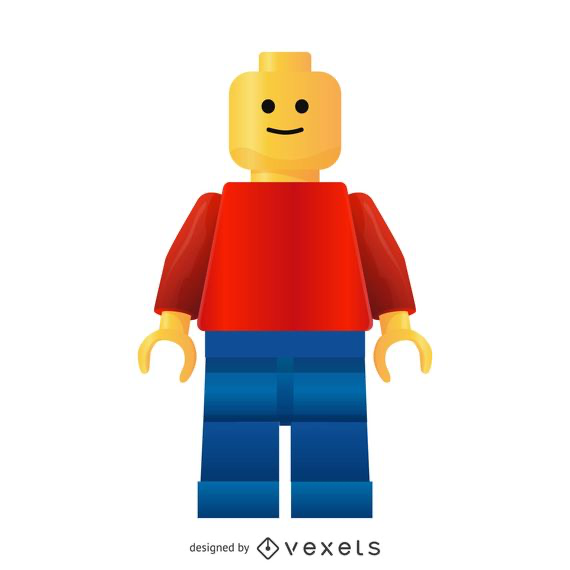 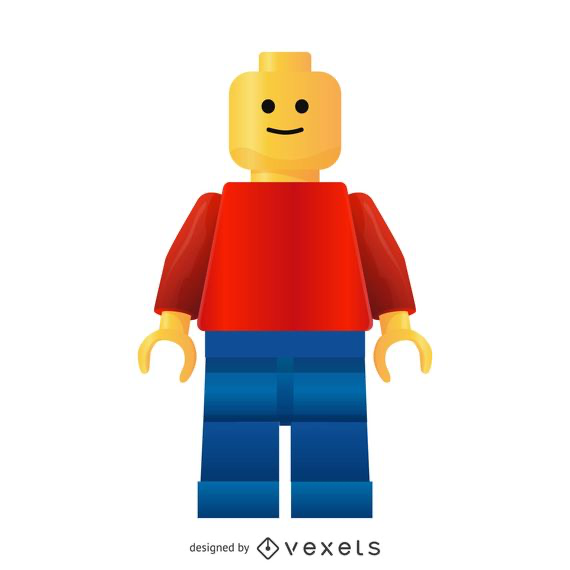 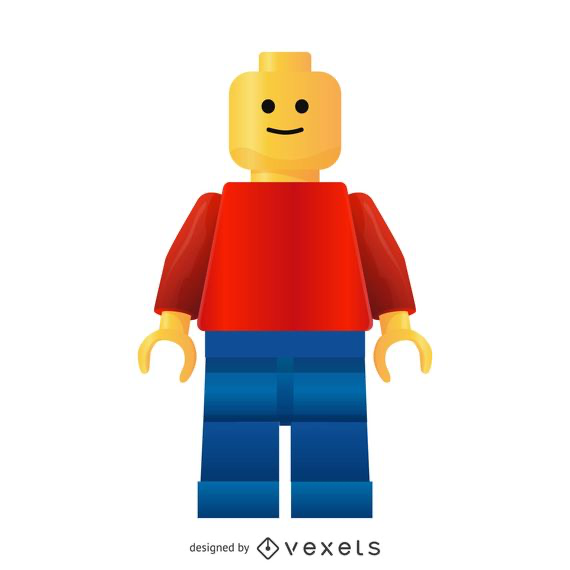 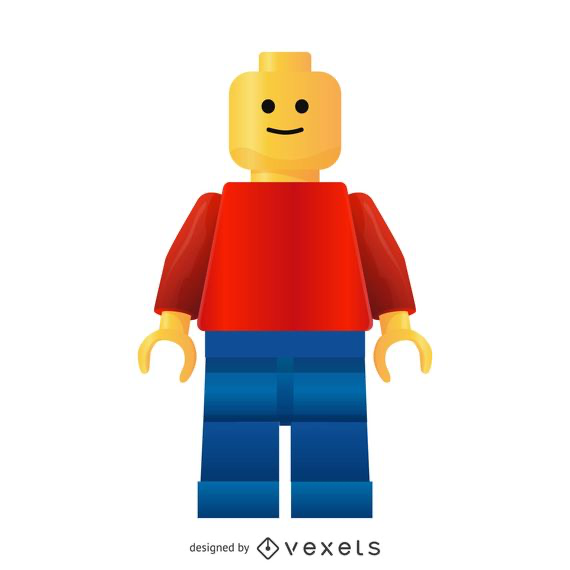 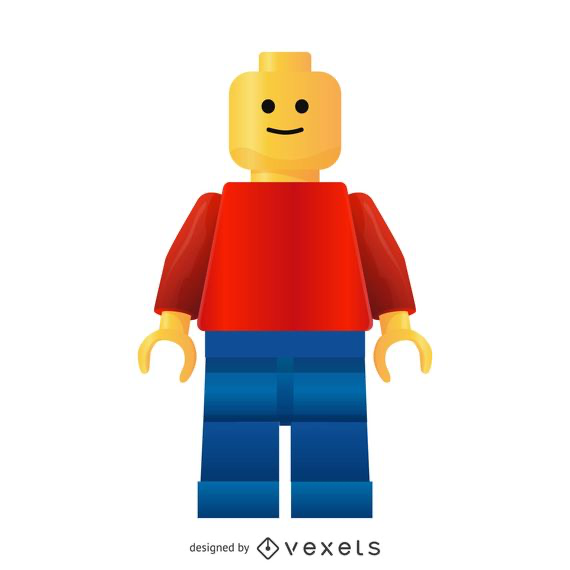 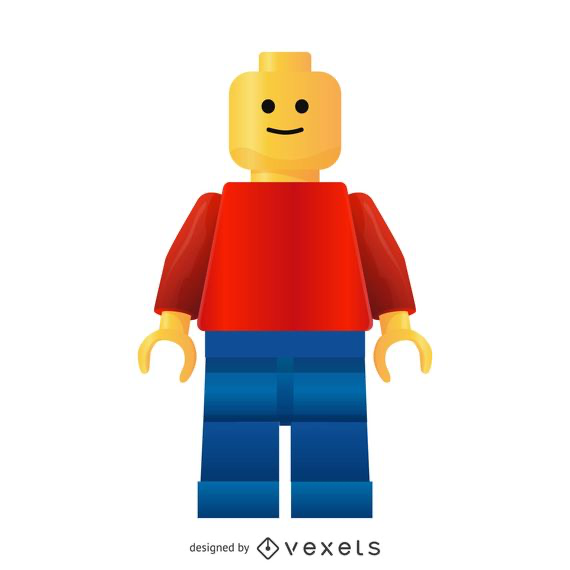 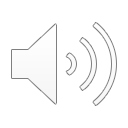 For example:
Joe has 6 toys. Joe and Suki share them equally. How many toys do they each get?
6 ÷ 2 = 3
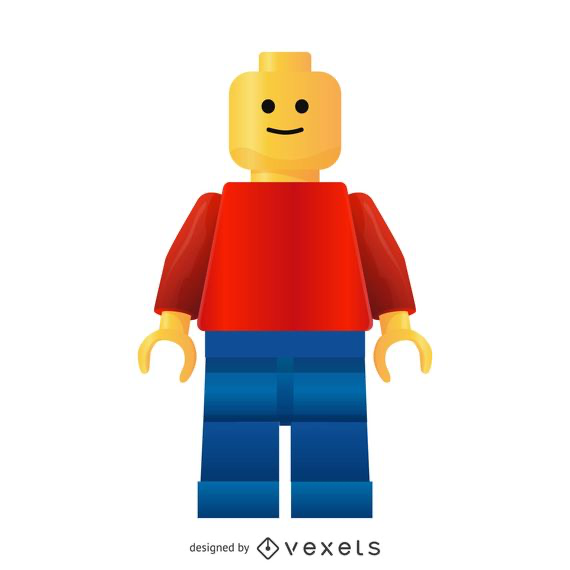 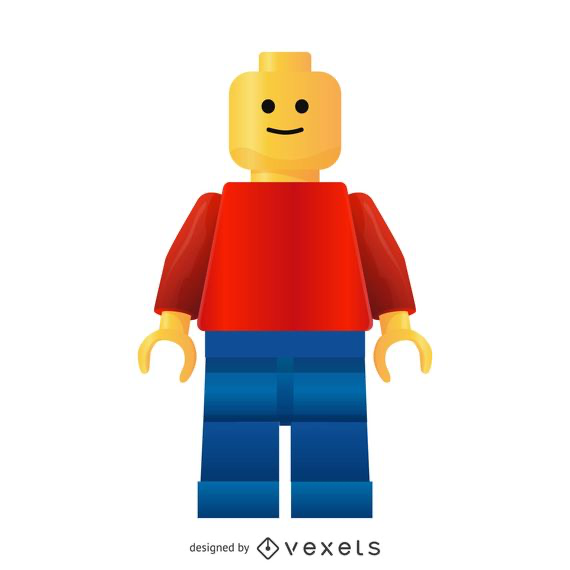 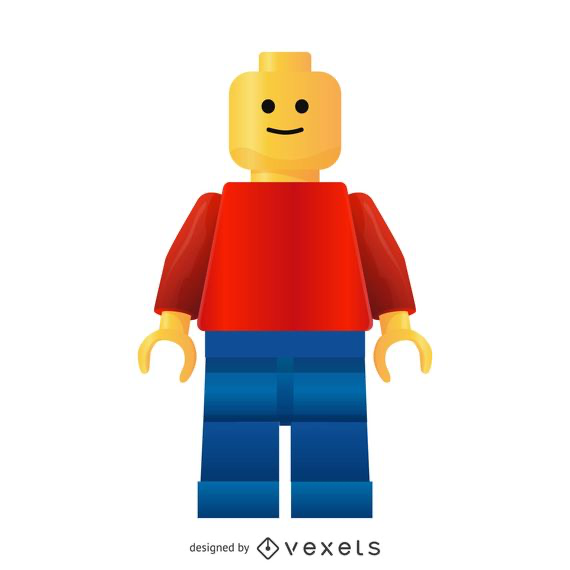 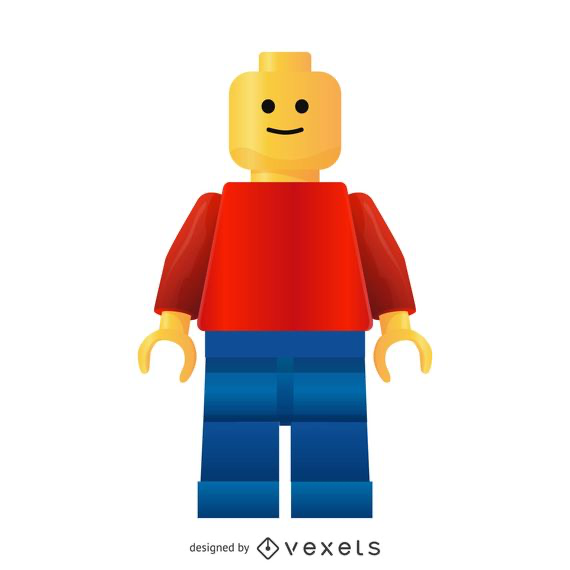 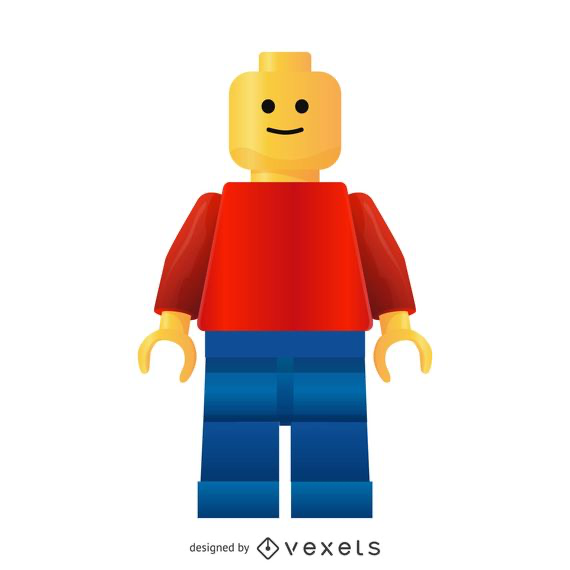 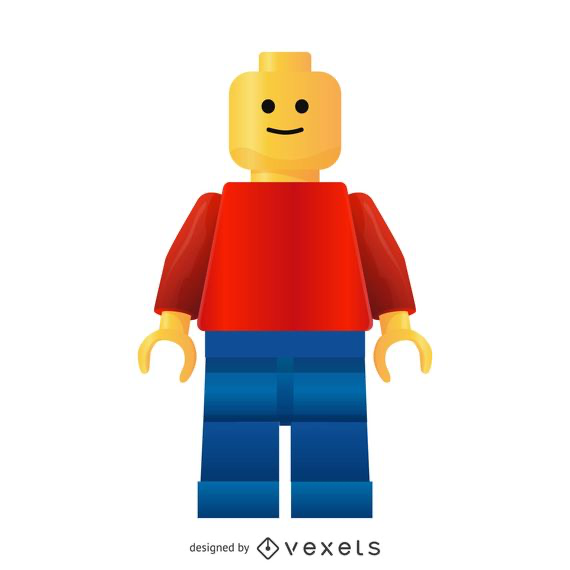 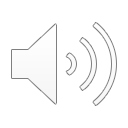 Does this remind you of any of our fractions work?

6 ÷ 2 = 3
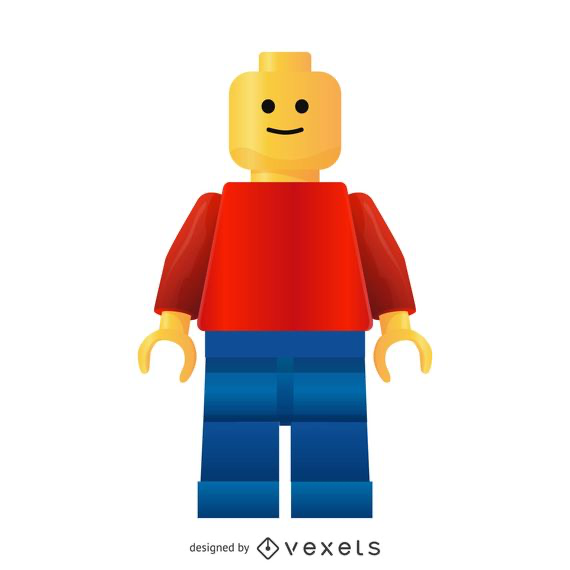 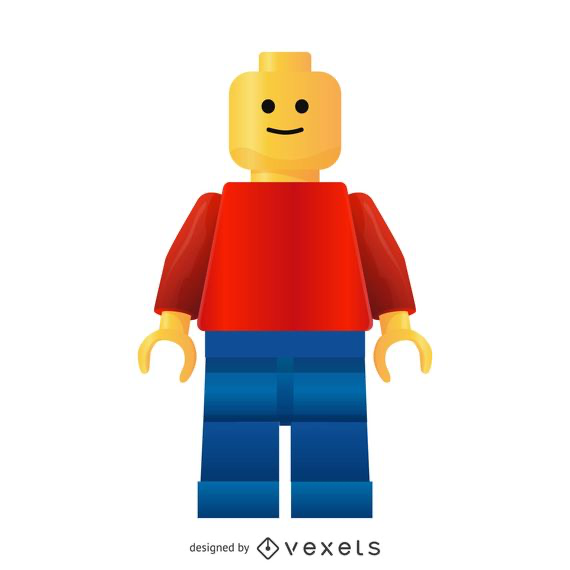 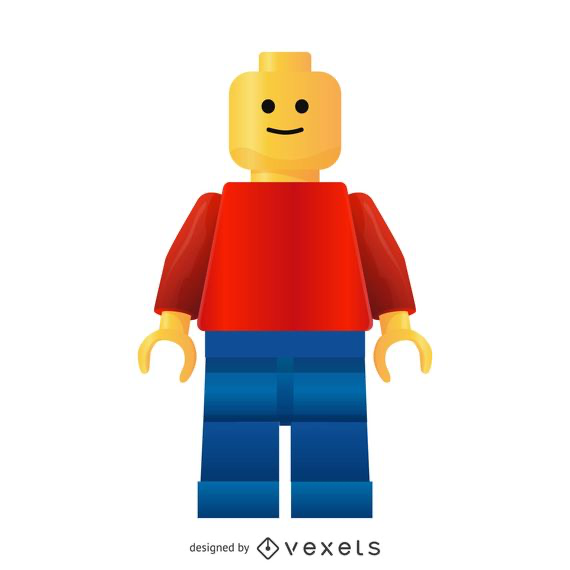 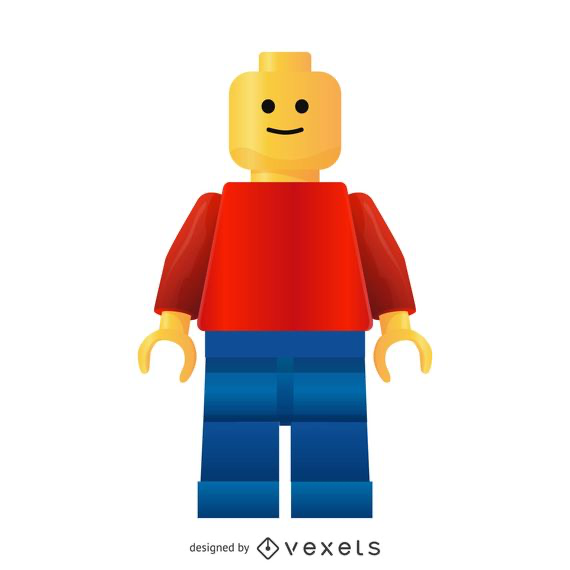 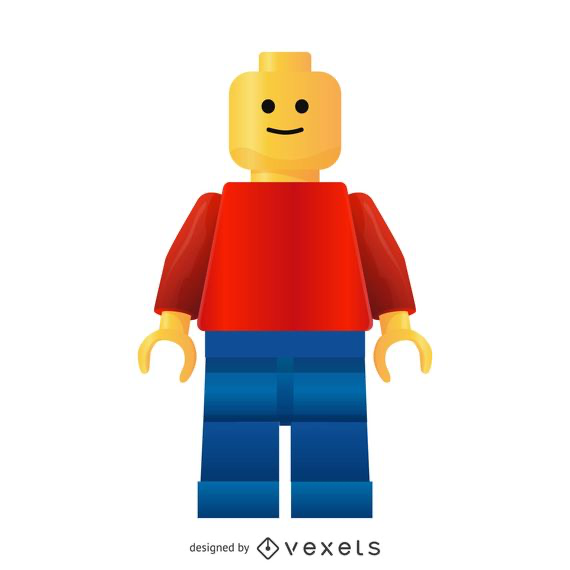 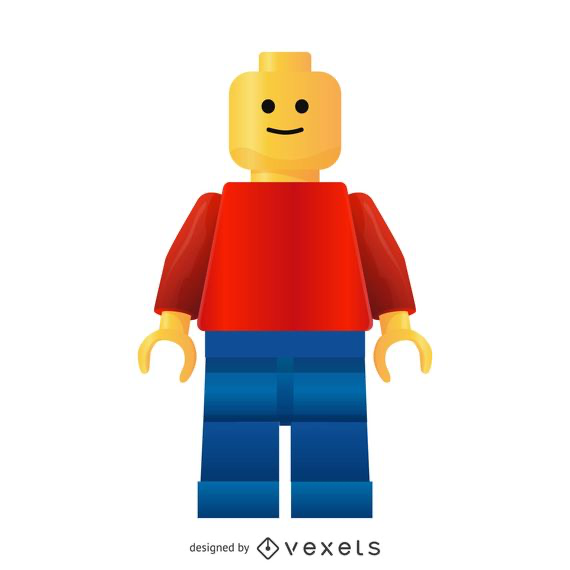 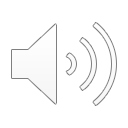 Try these questions practically using your objects. Remember which part of the question is the amount you are dividing, and which part of the question tells you how many groups to divide into (how many groups you share your objects into).

6 ÷ 2 =a
The amount being divided				     The number of groups
or shared
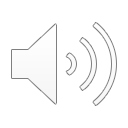